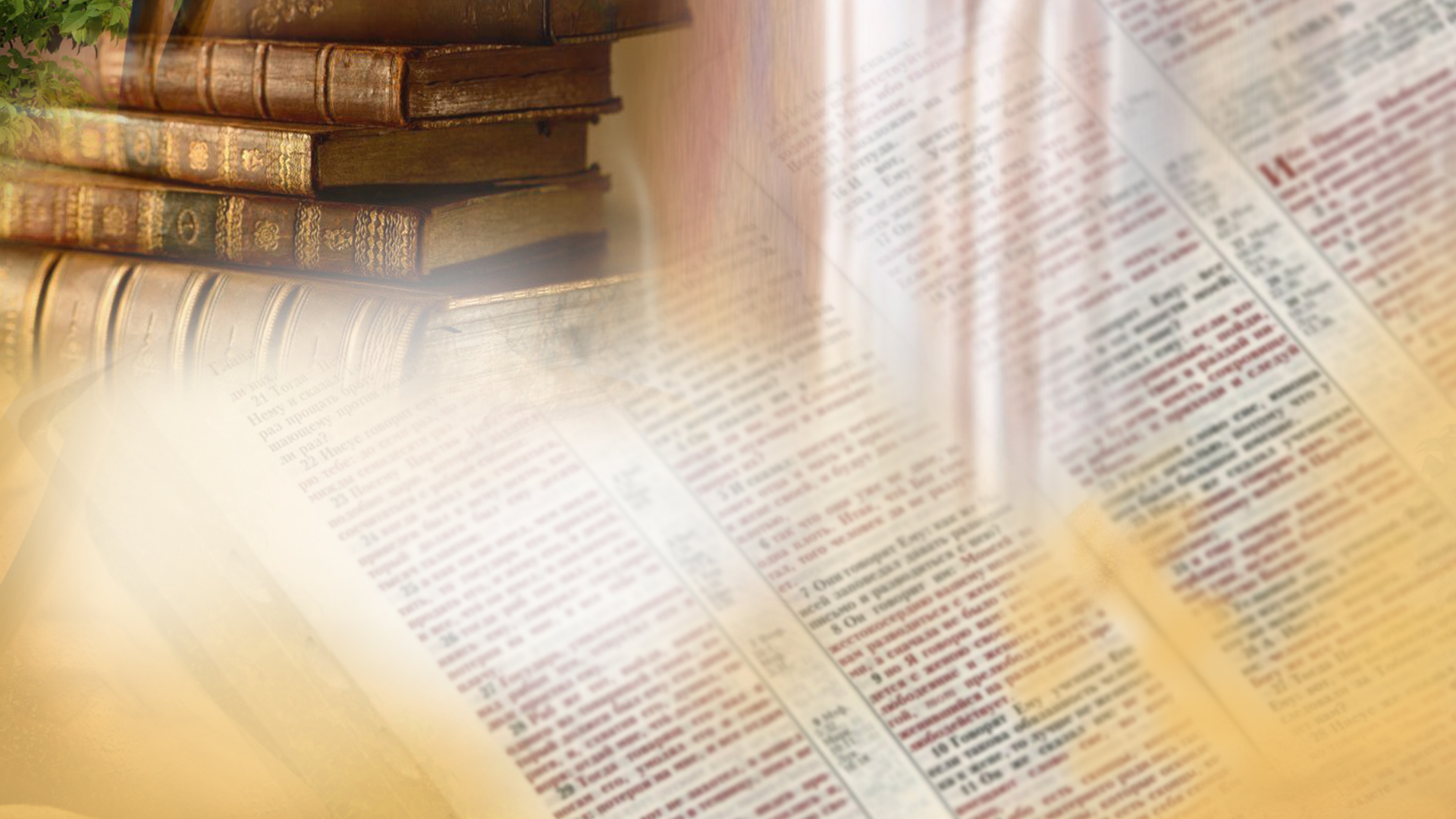 Щиро вітаємо вас!
Суботня школа
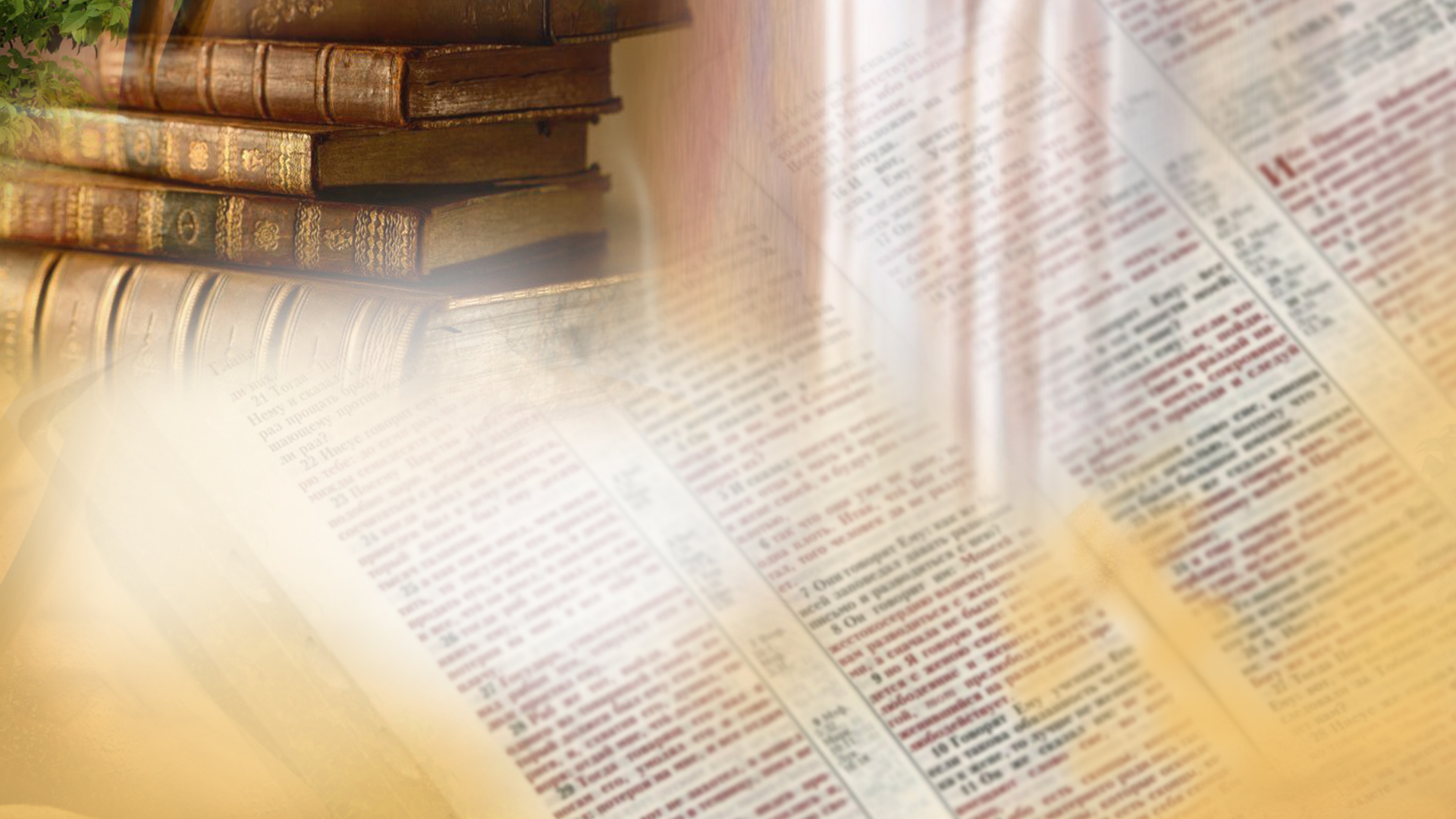 Народи. Частина 1
Братнє спілкування:
  - Як ви відчували Божу присутність минулого тижня? 
  - Як ви служили іншим, відкриваючи їм Божу правду?
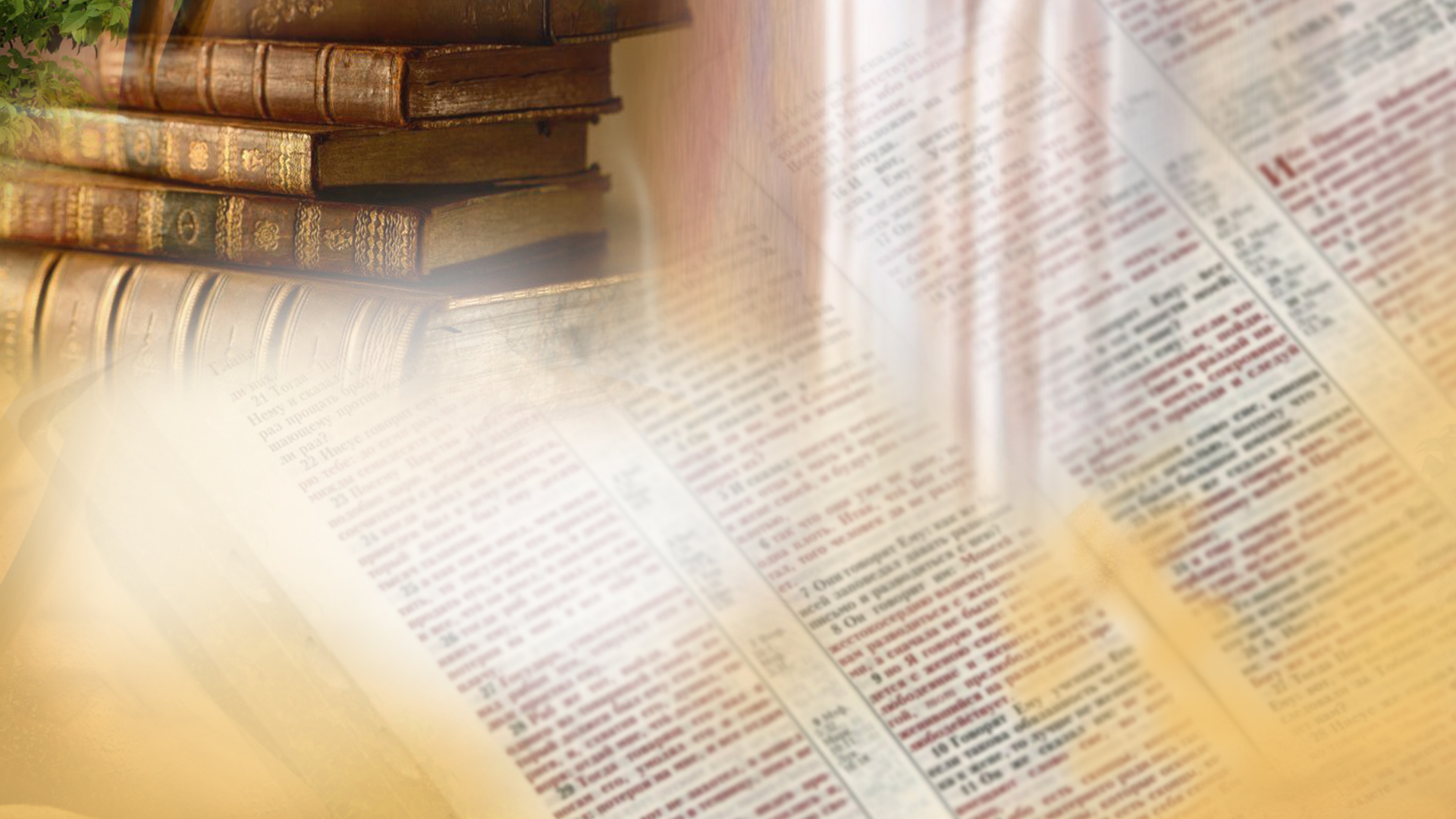 Суботня школа
Урок №5
                               Народи. Частина 2
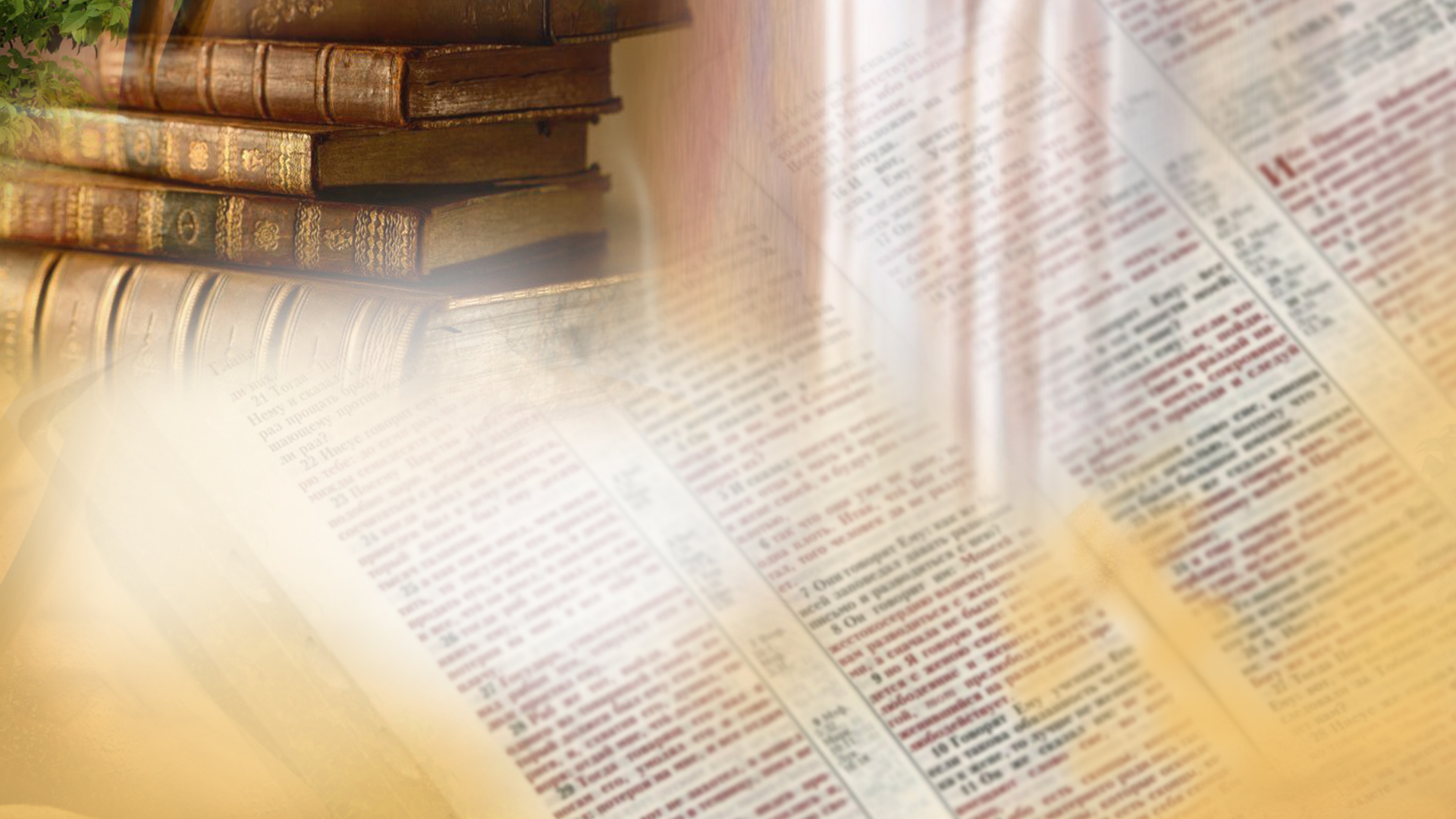 Урок №5
                                                                                Народи: Частина 2
Активна підготовка:
  Що найчастіше заважає дітям і підліткам приймати думку їх батьків чи старших людей?
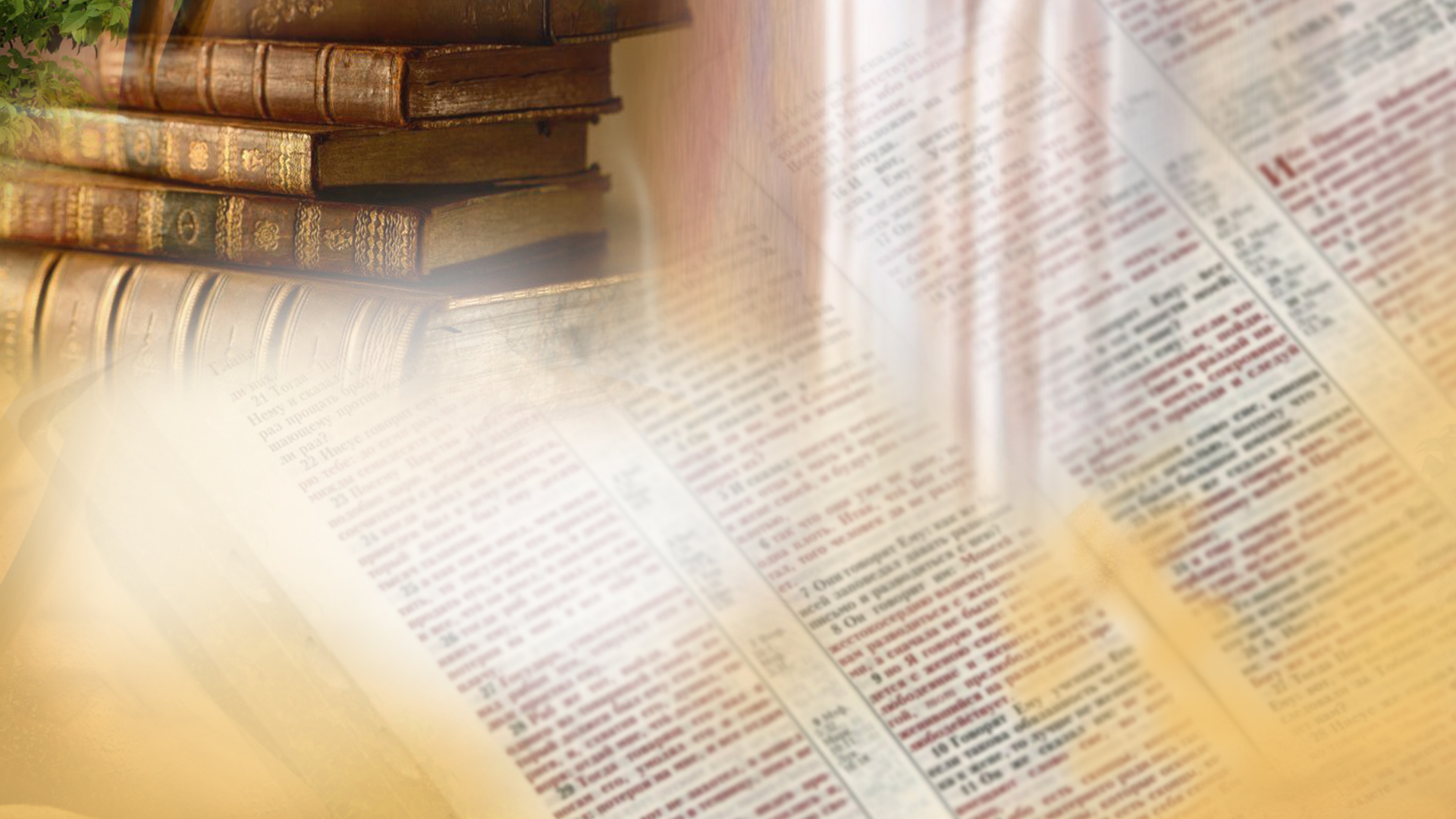 Урок №5
                                                                                Народи: Частина 2
Пам’ятний вірш: 
«Вгамуйтеся і пізнайте, що Я – Бог! Я буду звеличений між народами, буду прославлений на землі»
                                                               Псалом 46:11
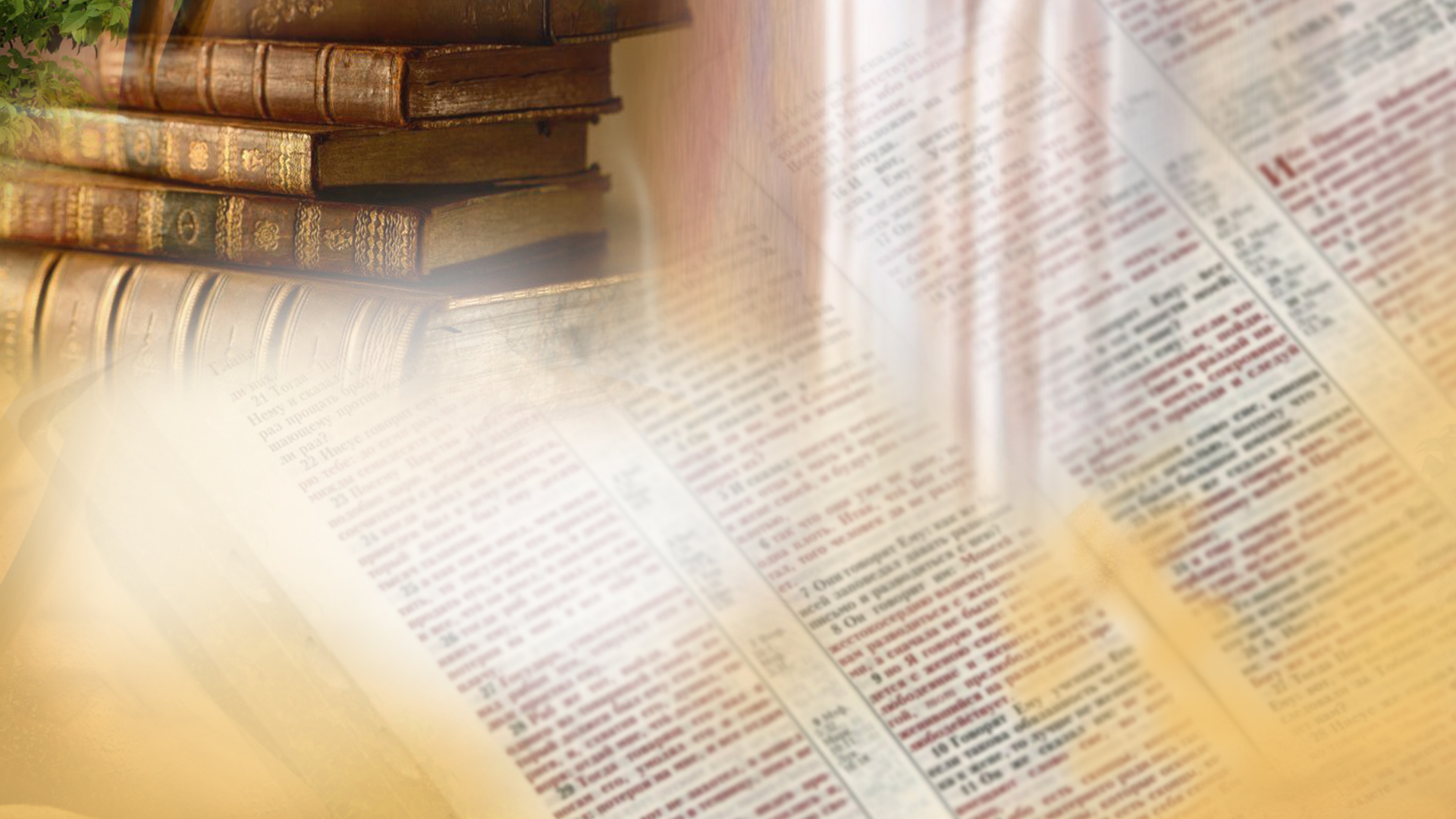 Урок №5
                                                                                Народи: Частина 2
Головна думка уроку: 
Проблеми, викликані гріхопадінням і прагненням людей встановити власне правління замість Божого.
Які шляхи їх вирішення?
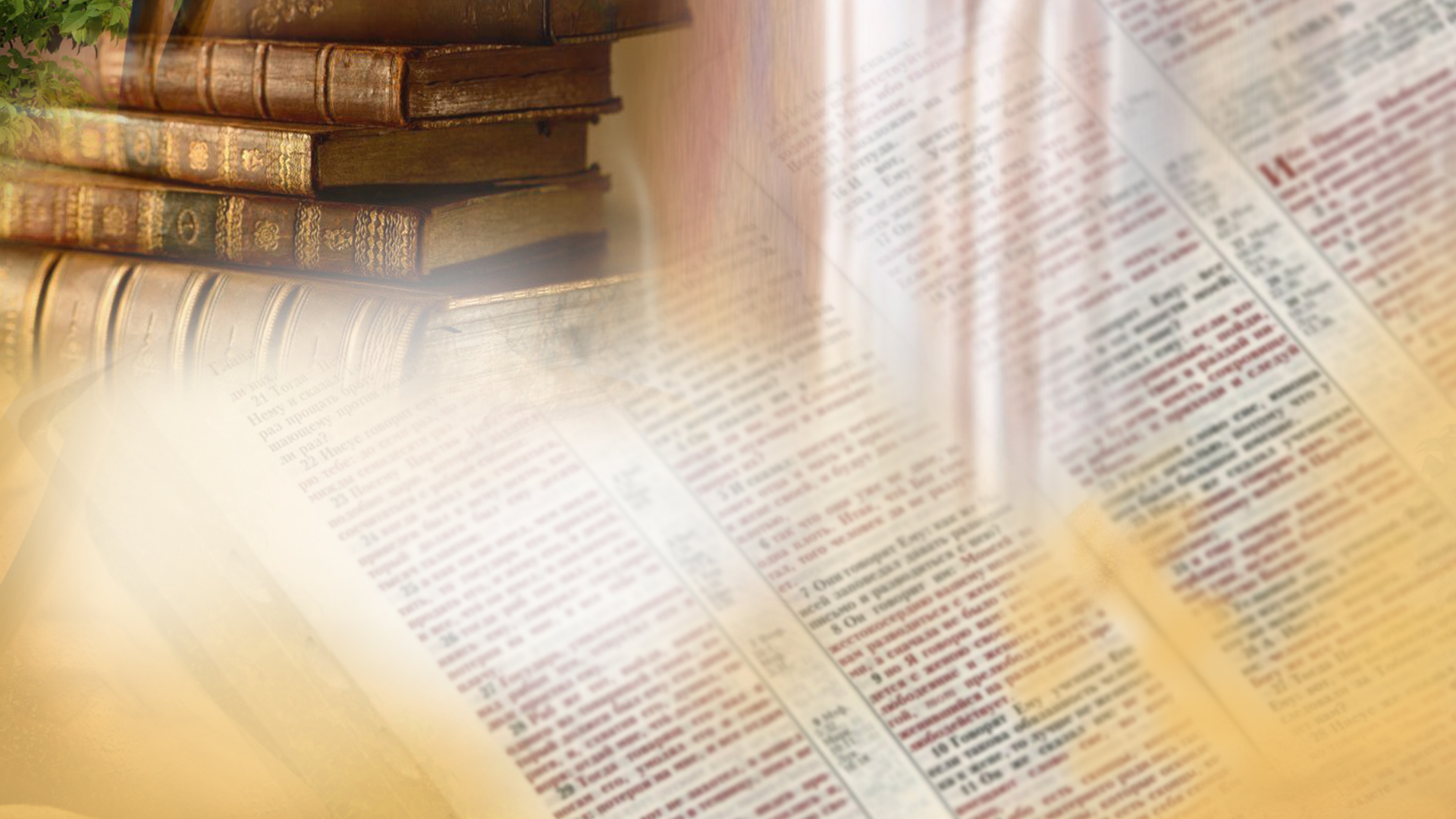 Урок №5
                                                                                Народи: Частина 2
Дослідження Біблії:
 1. Перед яким вибором стояли перші люди в Едемі?
                            Буття 2:9-17
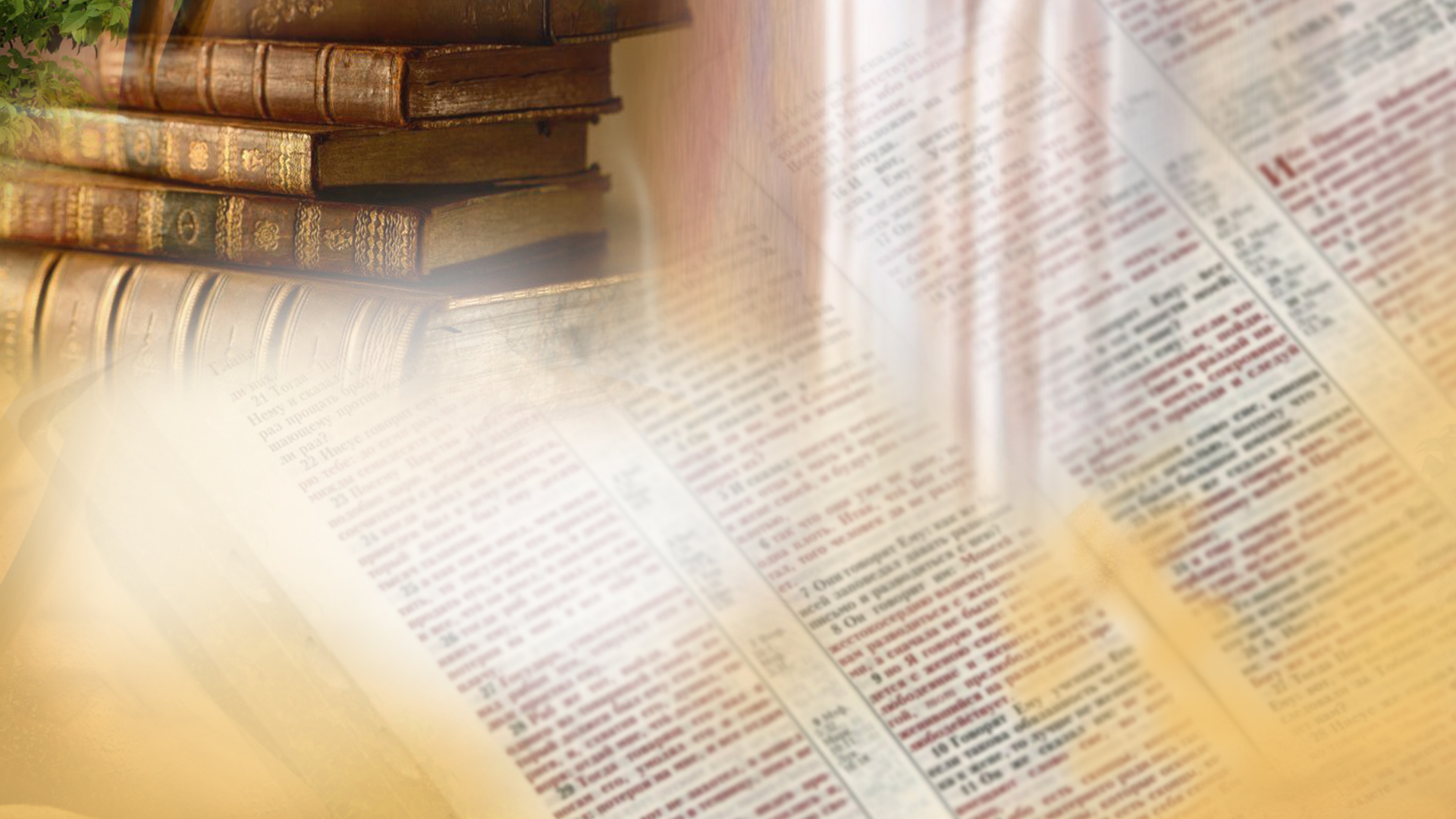 Урок №5
                                                                               Народи: Частина 2
Дослідження Біблії:
 2. Що в пророцтві Даниїла свідчить про деградацію людського правління? Що втішає в спогляданні на те, що відбувається в світі сьогодні? 
                             Даниїла 2:31-35
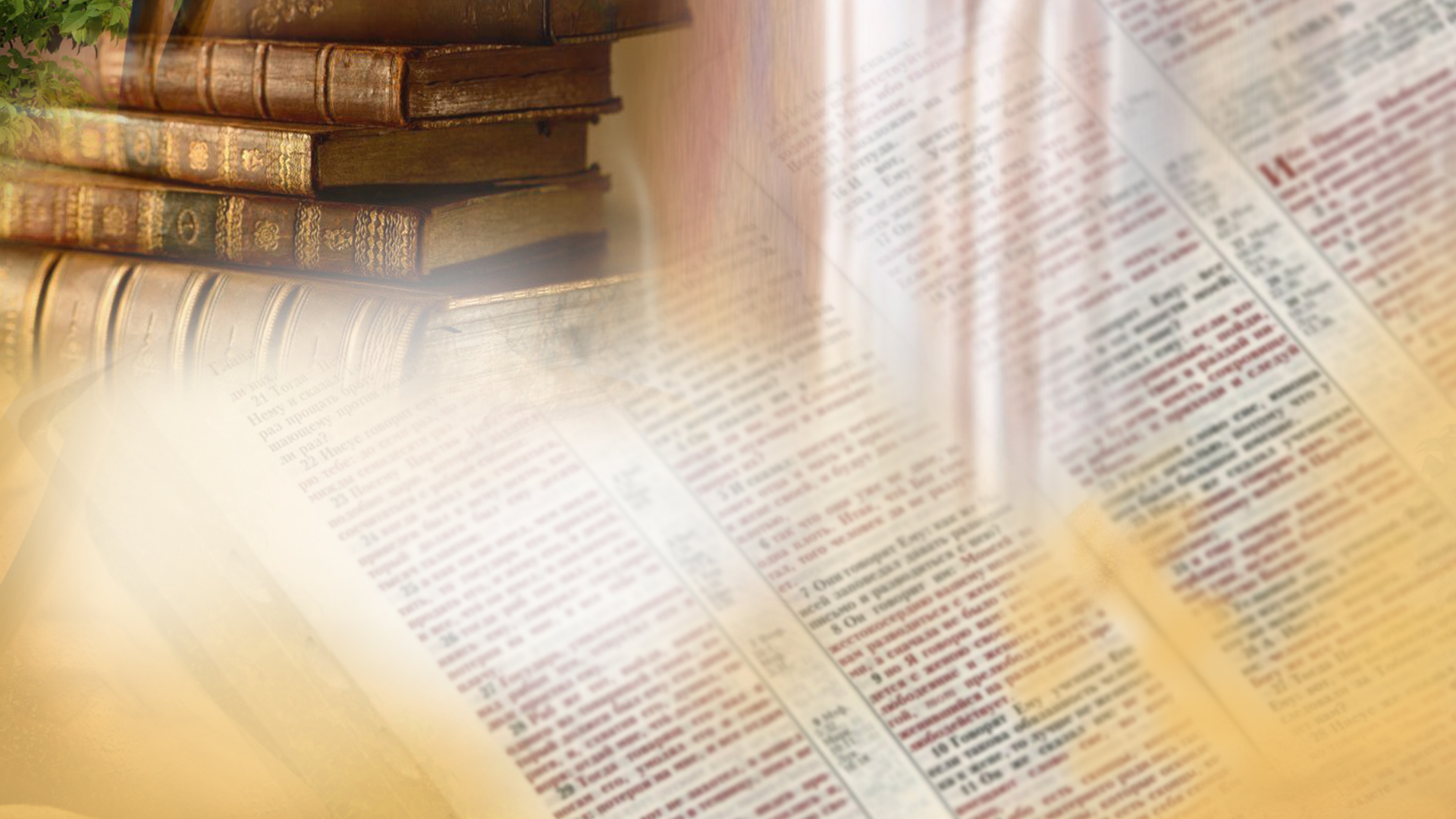 Урок №5
                                                                                Народи: Частина 2
Дослідження Біблії:
  3. Як боротьба за владу в світі стала проблемою Божого народу?
                          Даниїла 7:1-3, Римлянам 3:10-19
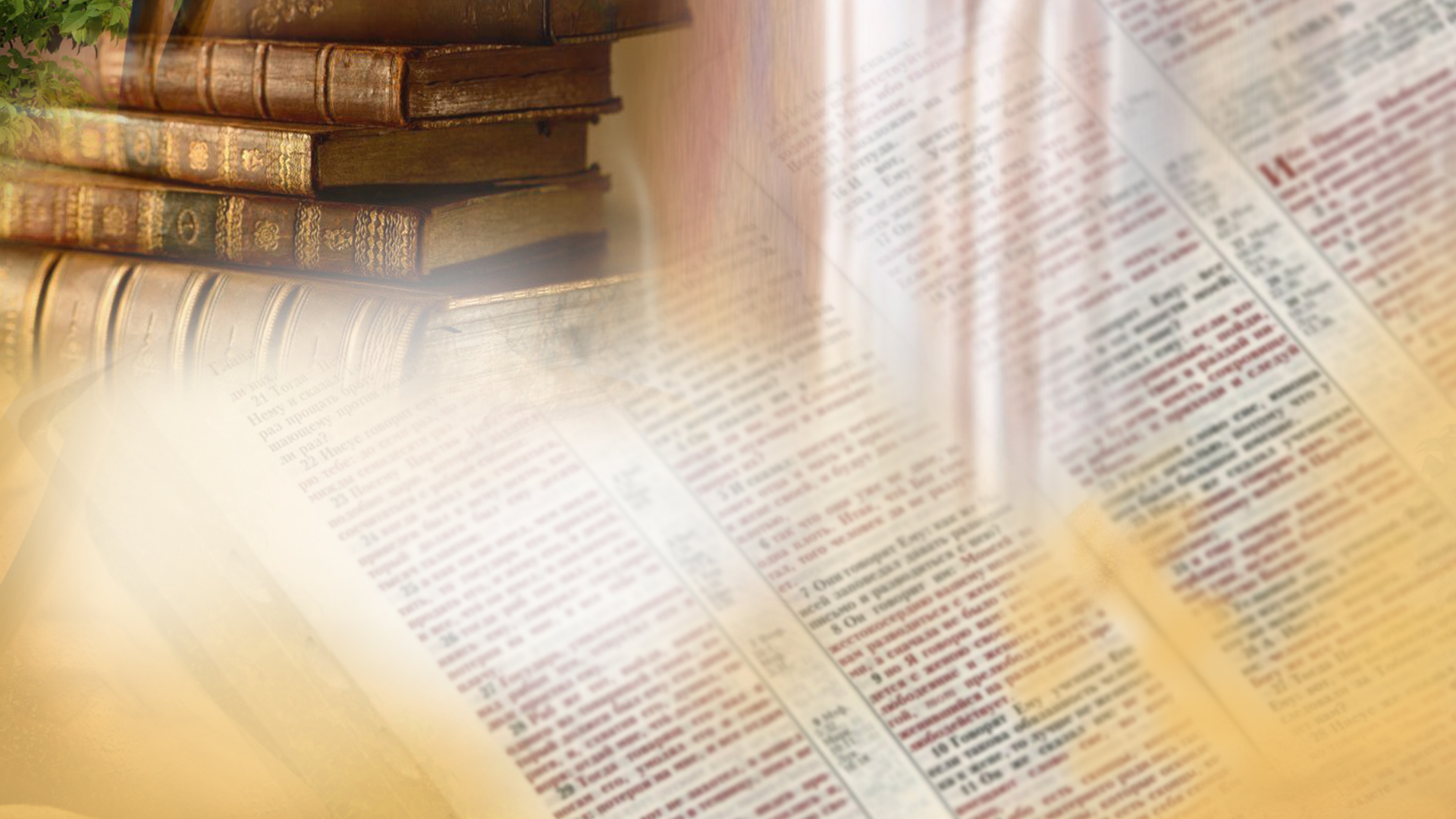 Урок №5
                                                                                Народи: Частина 2
Дослідження Біблії:
 4. Як у пророцтвах протиставляються символи землі та моря? Чого вони можуть нас навчити про те, як слід розуміти пророцтва? 
                  Об’явлення 12:15 -16, 13:1,11
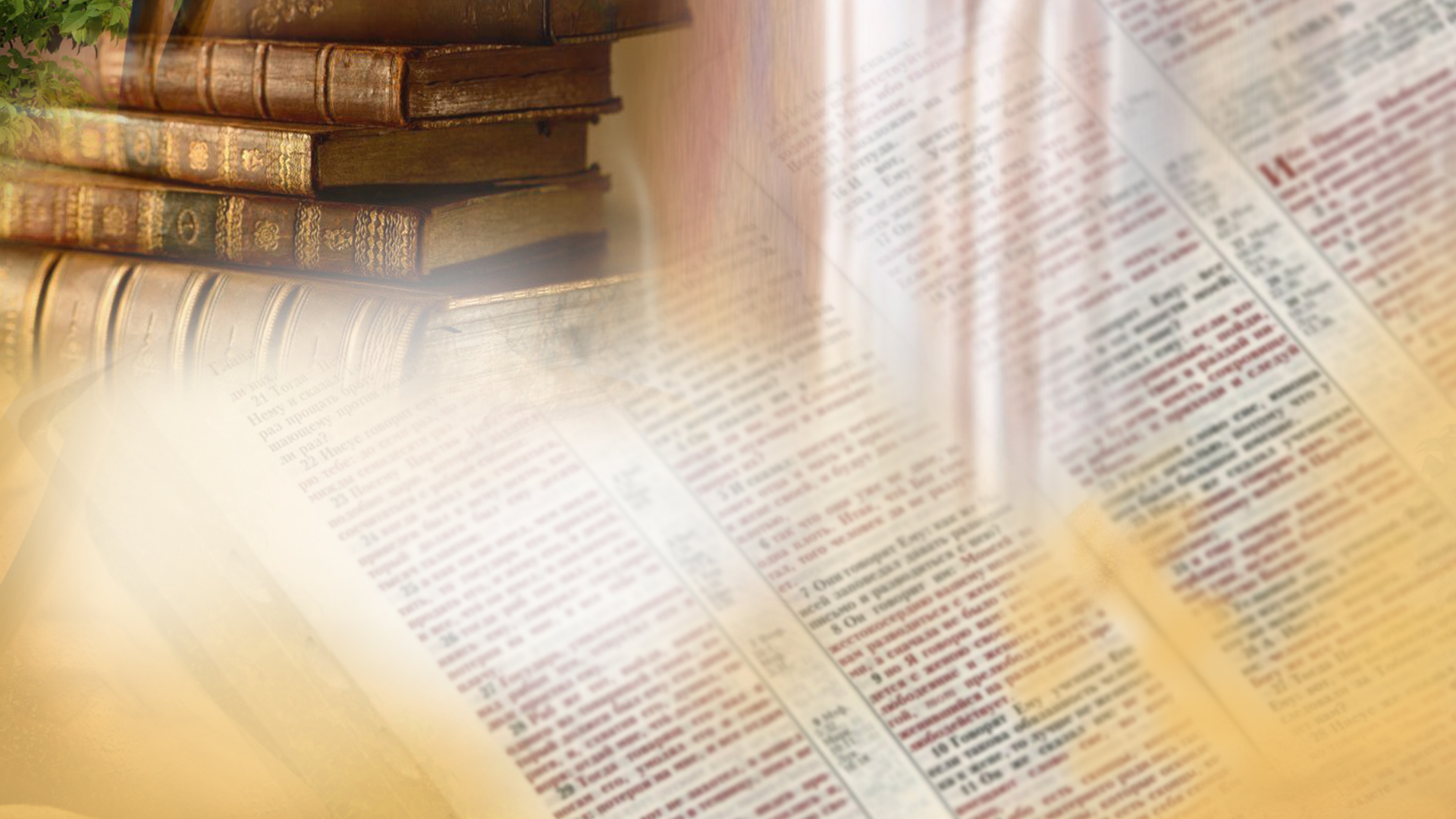 Урок №5
                                                                               Народи: Частина 2
Дослідження Біблії:
 5. Яке завдання покладене на Божу Церкву останього часу згідно з книгою Об’явлення?  
                     Об’явлення 10:1-11
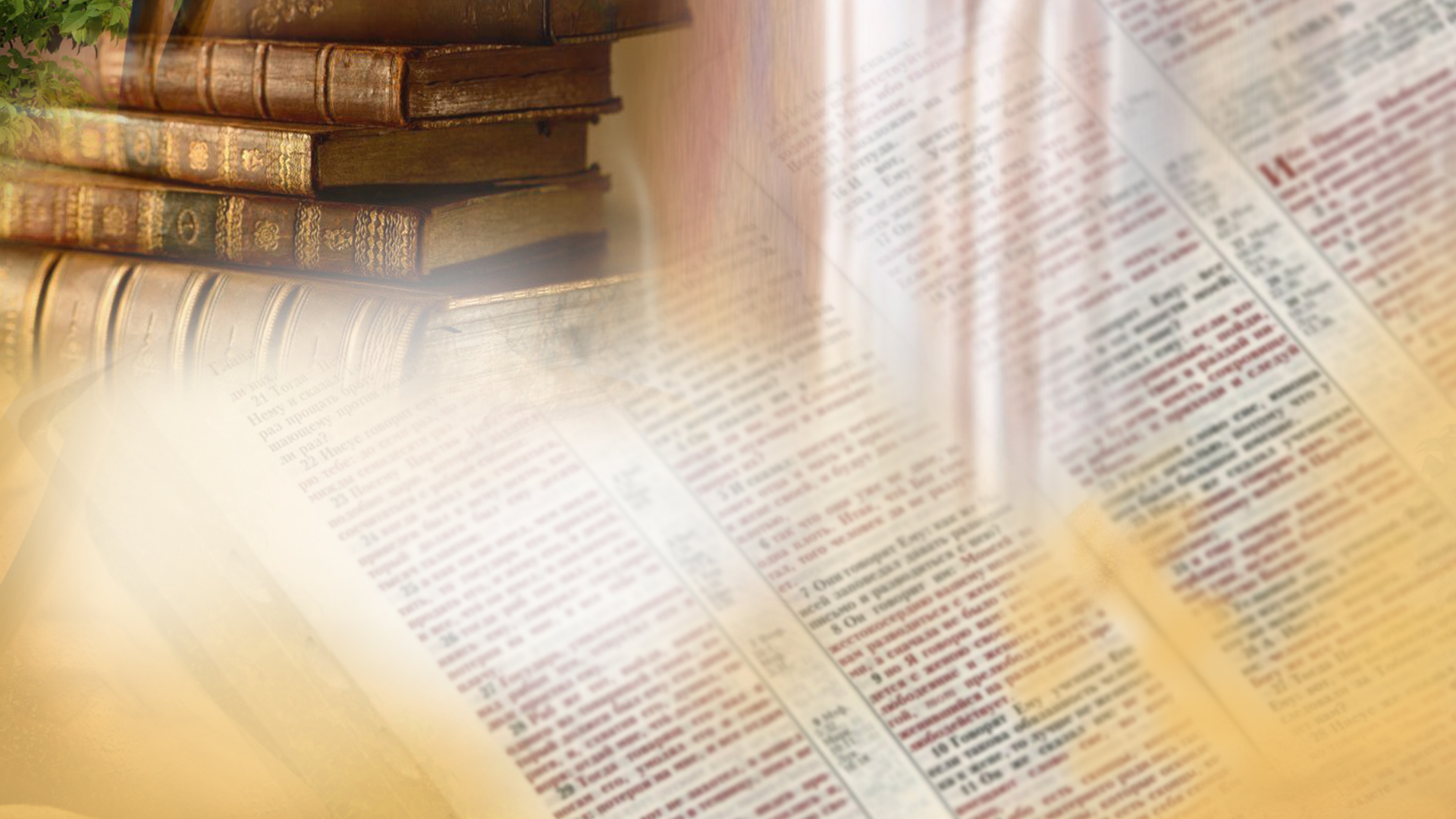 Урок №5
                                                                                Народи: Частина 2
Актуальність: 
  Якою ви бачите свою особисту участь у виконанні пророцтв останнього часу?
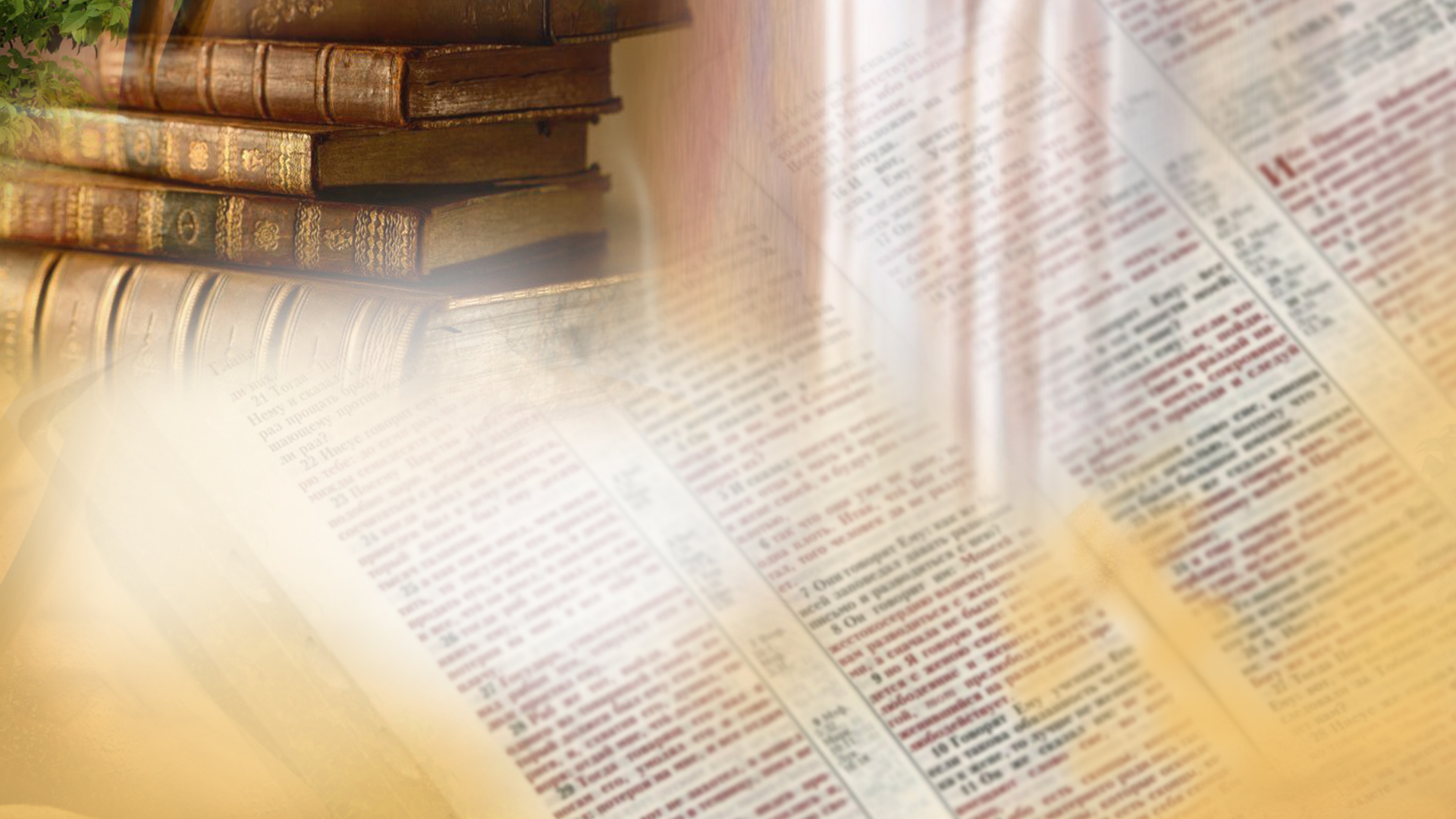 Урок №5
                                                                               Народи: Частина 2
Практичне застосування:
 Як нам, адвентистам, знайти правильний баланс між слідуванням за Господом та дотриманням законів суспільства, у якому ми живемо?
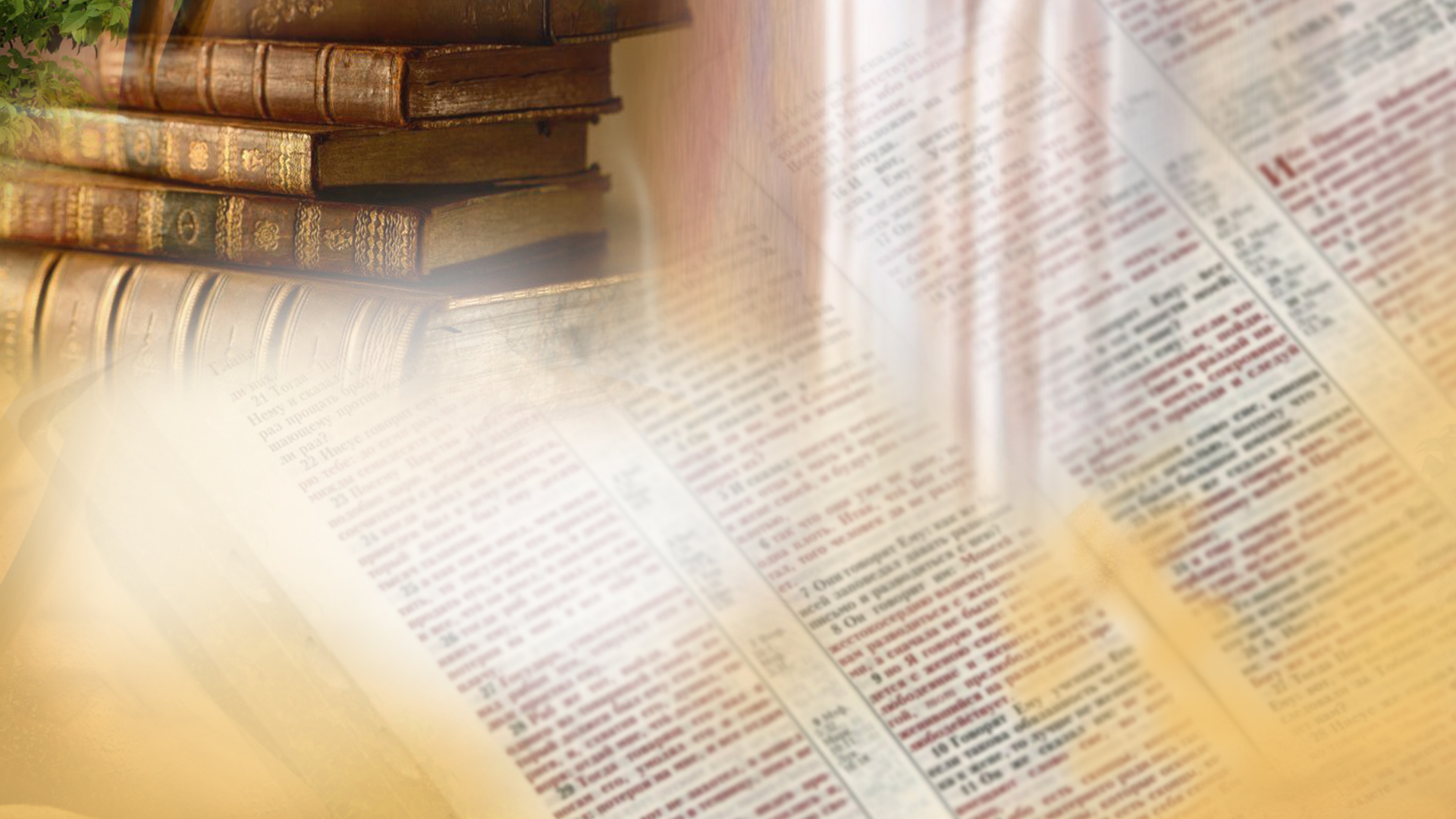 Урок №5
                                                                                 Народи: Частина 2
Висновок:
  Згідно з біблійними пророцтвами, людське зухвале правління на землі завершиться. Господь встановить Своє вічне царство, де буде мир і вічна радість. Перед нами стоїть той самий вибір, який стояв перед Адамом і Євою. Оберімо Боже правління в нашому житті, щоб жити з Ним і в вічності.
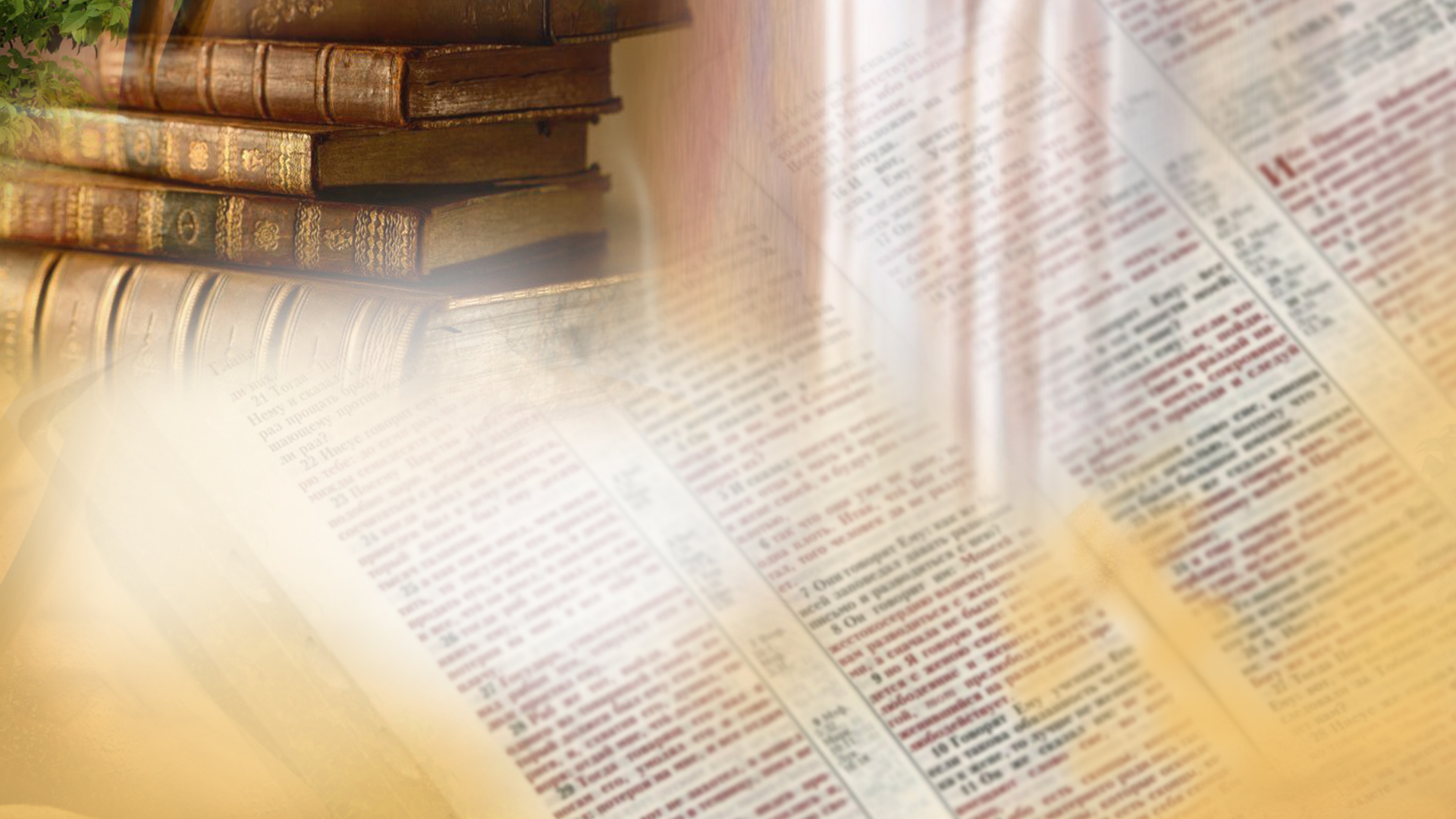 Урок №5
                                                                               Народи: Частина 2
Домашнє завдання:
 Поділіться доброю звісткою про прийдешнє Царство Боже з тими, хто буде поруч із вами  наступного тижня.